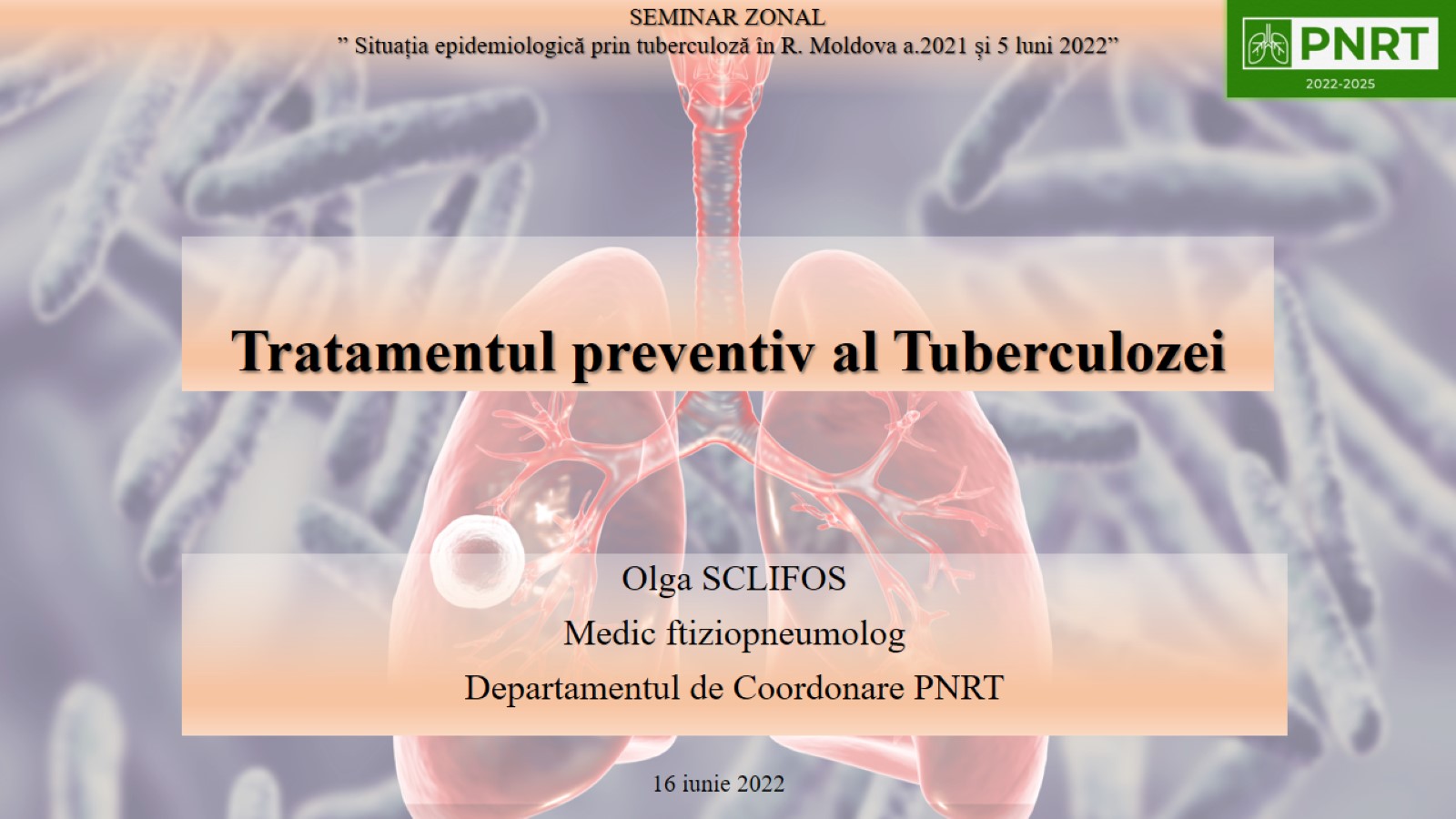 Tratamentul preventiv al Tuberculozei
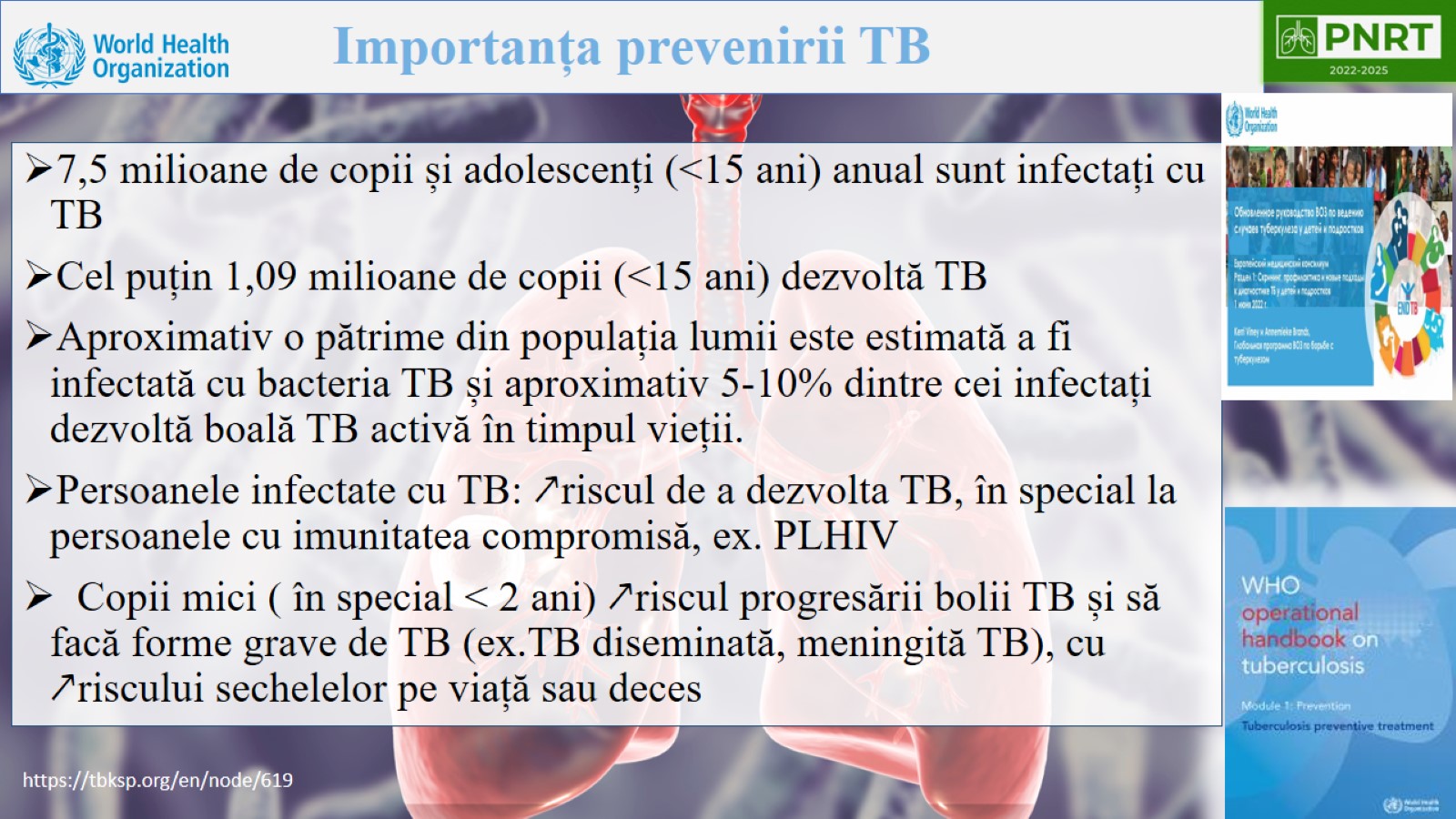 Importanța prevenirii TB
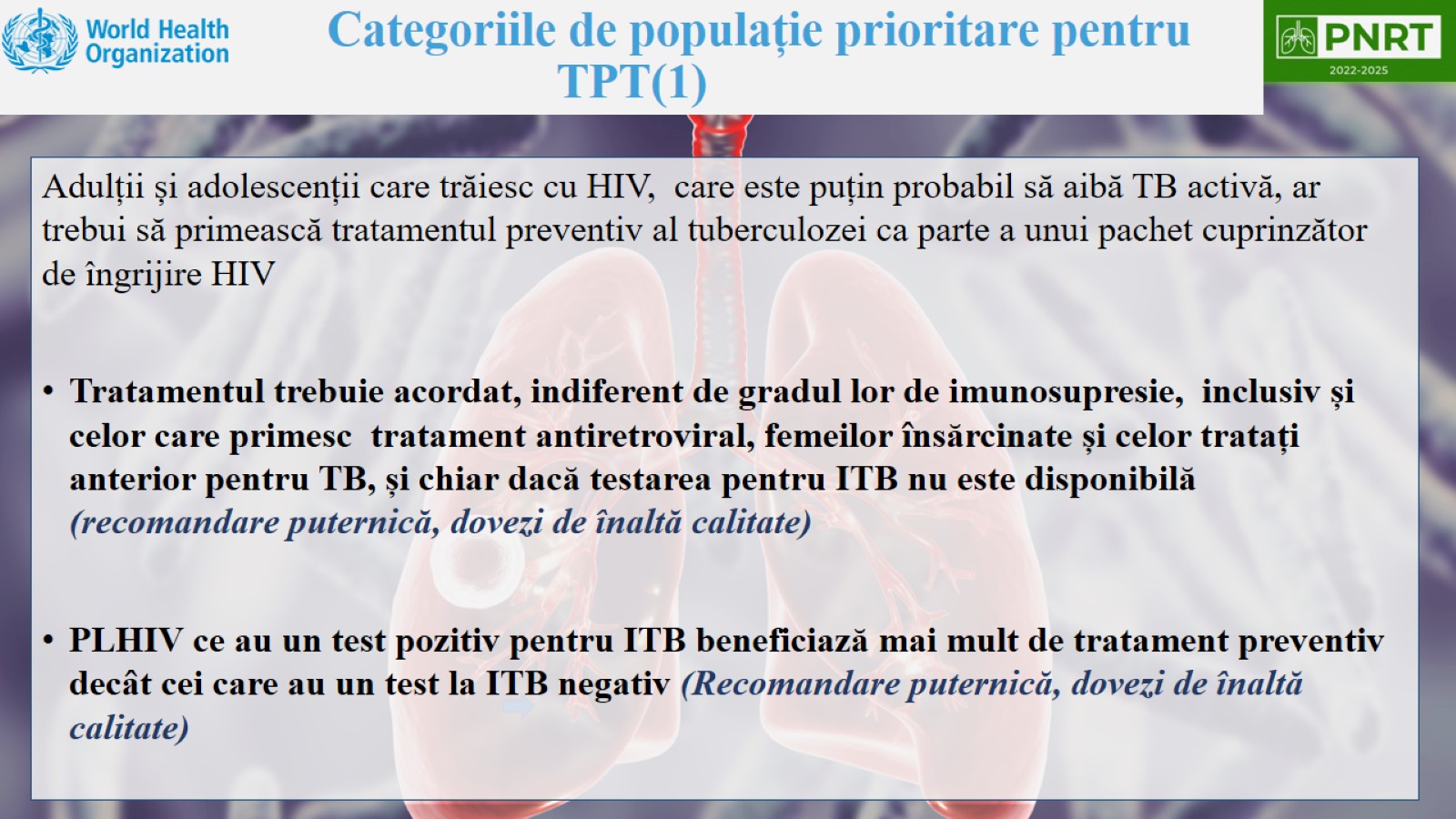 Categoriile de populație prioritare pentru TPT(1)
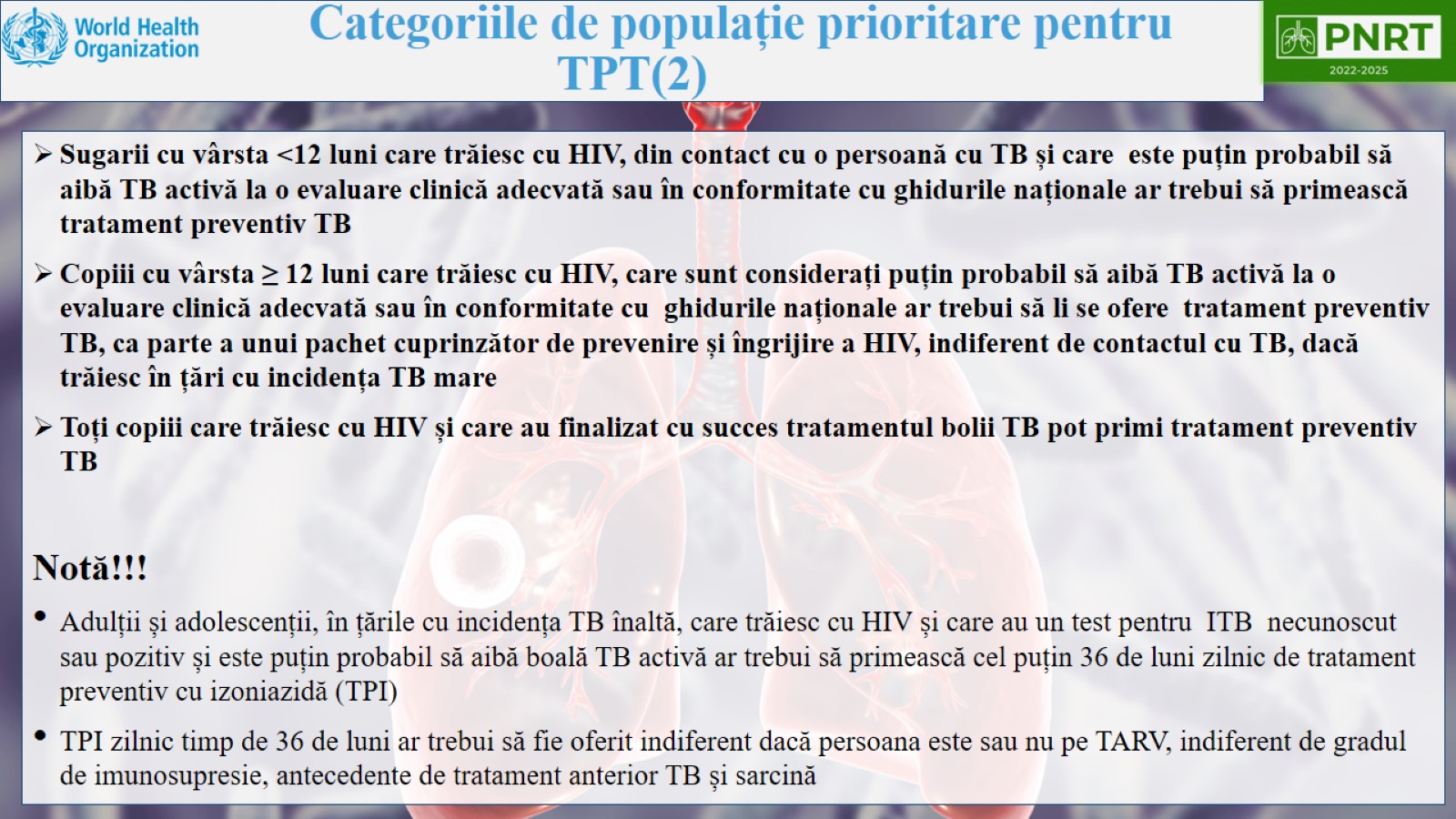 Categoriile de populație prioritare pentru TPT(2)
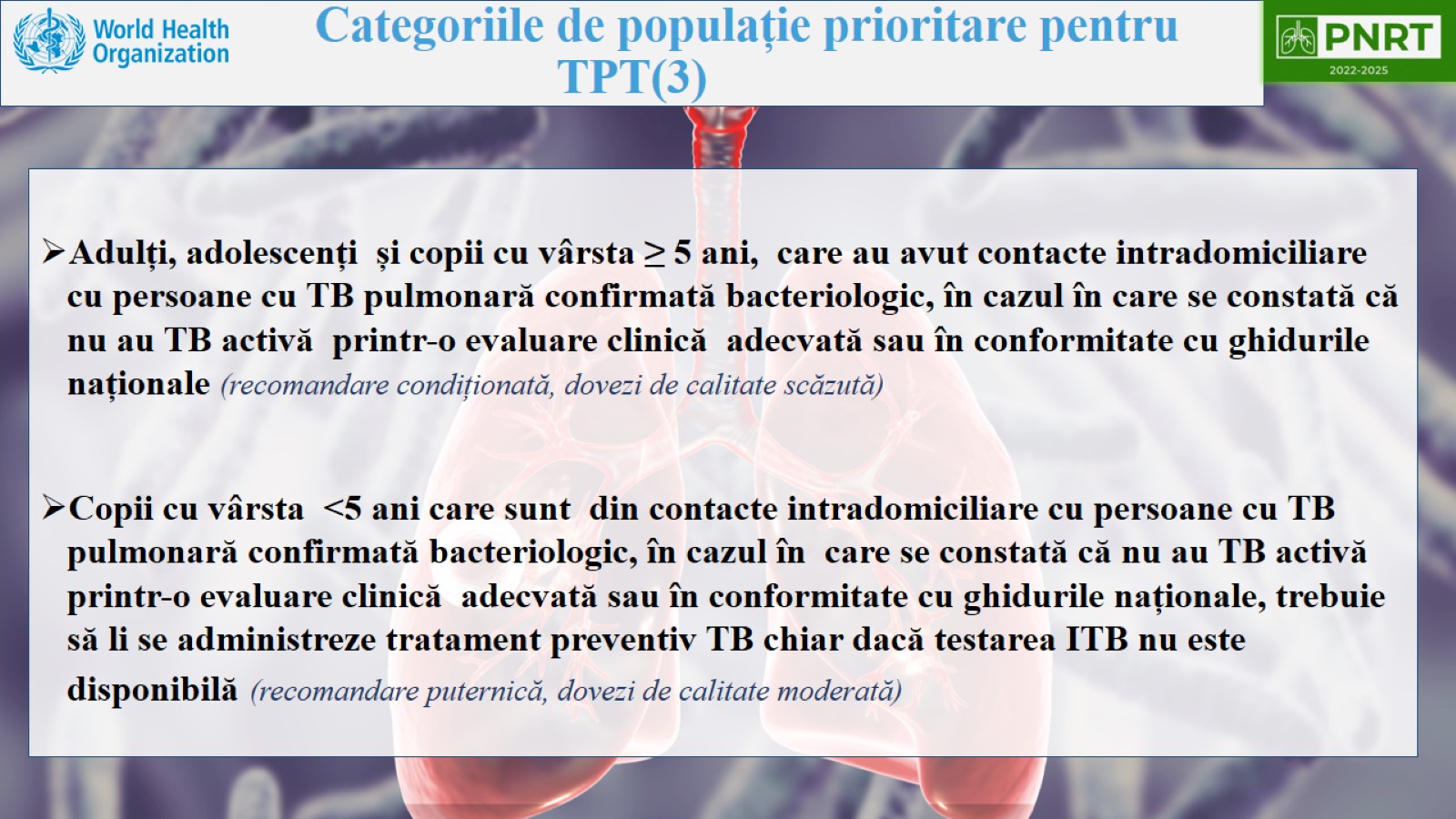 Categoriile de populație prioritare pentru TPT(3)
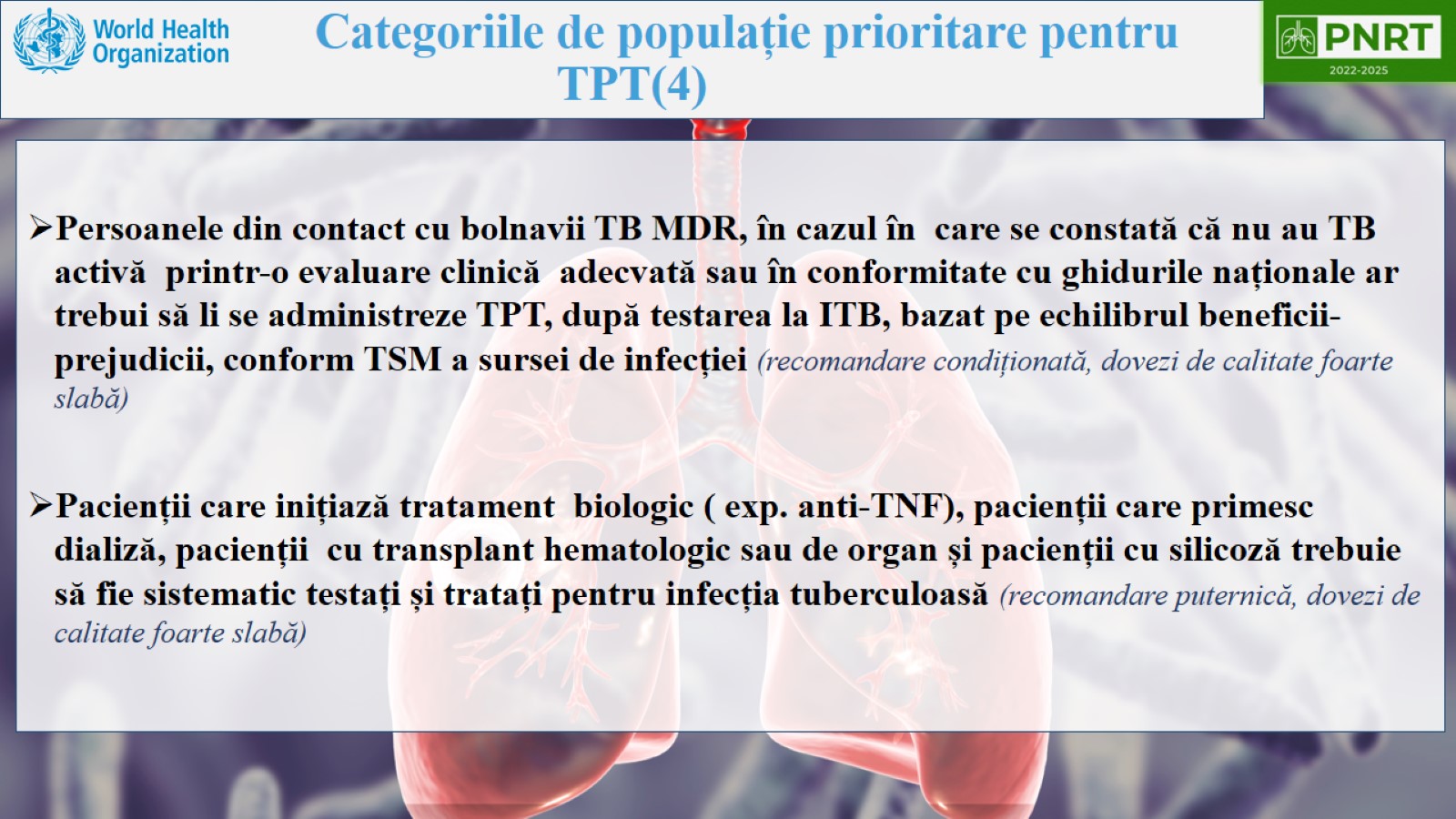 Categoriile de populație prioritare pentru TPT(4)
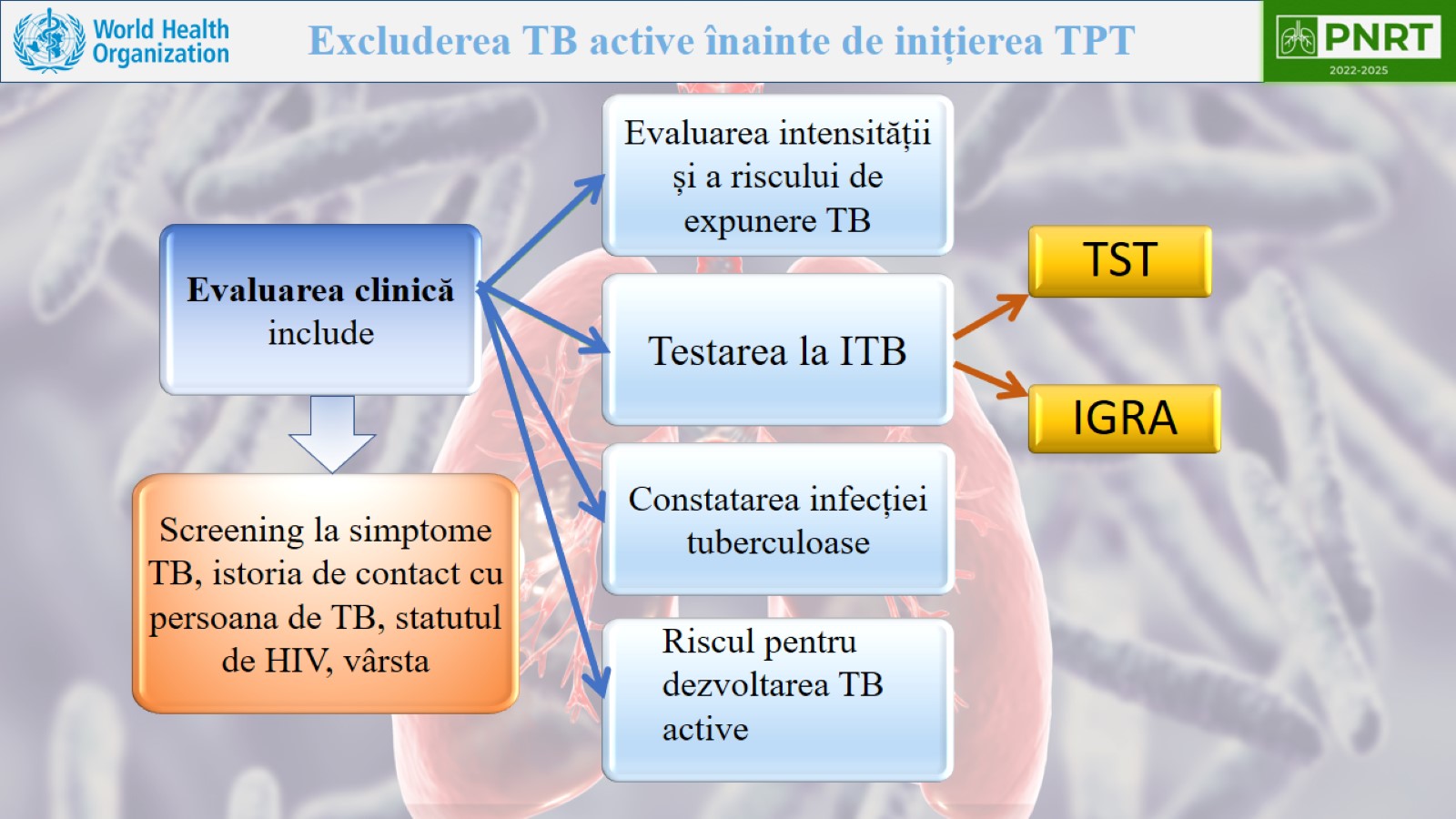 Excluderea TB active înainte de inițierea TPT
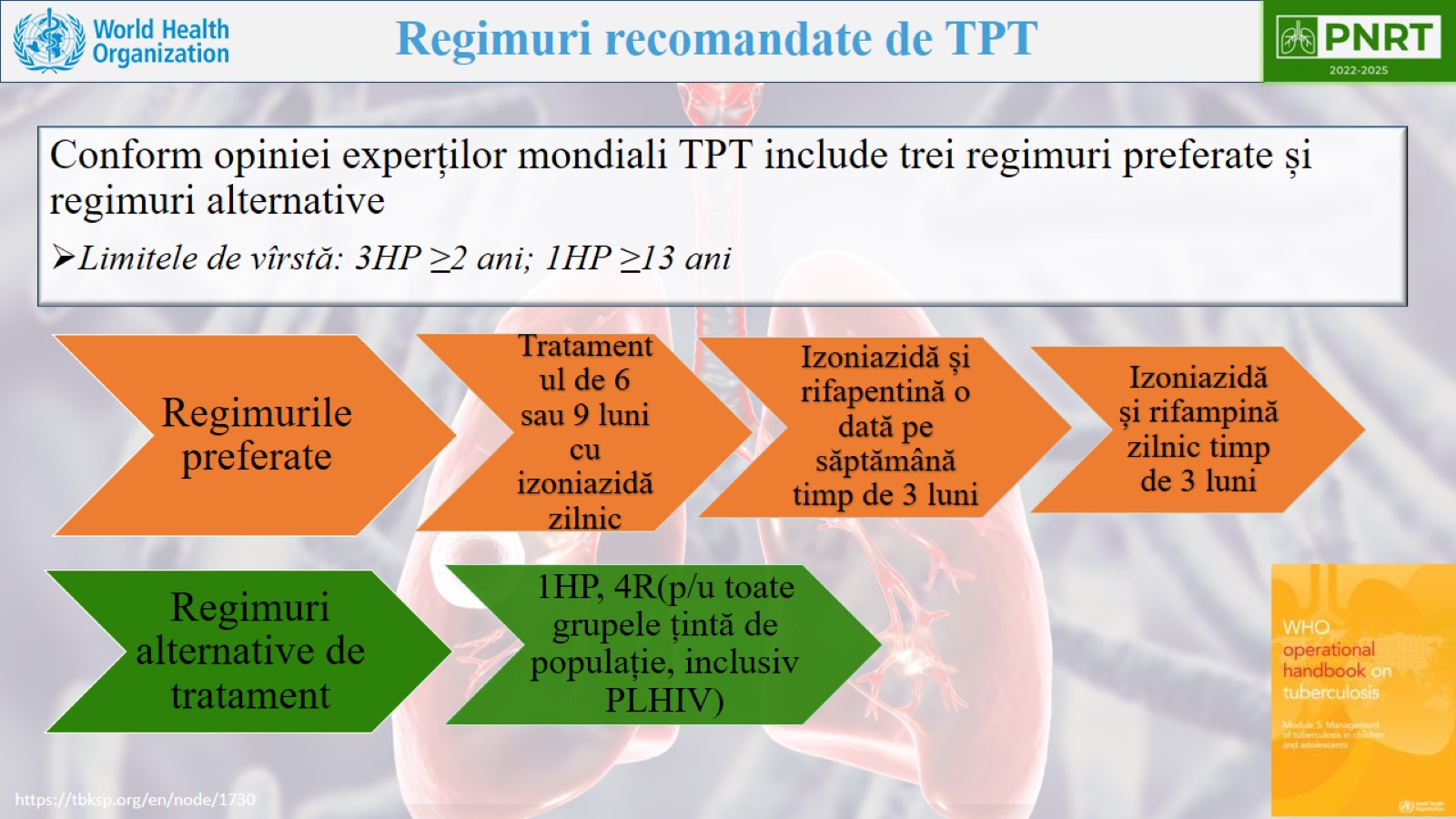 Regimuri recomandate de TPT
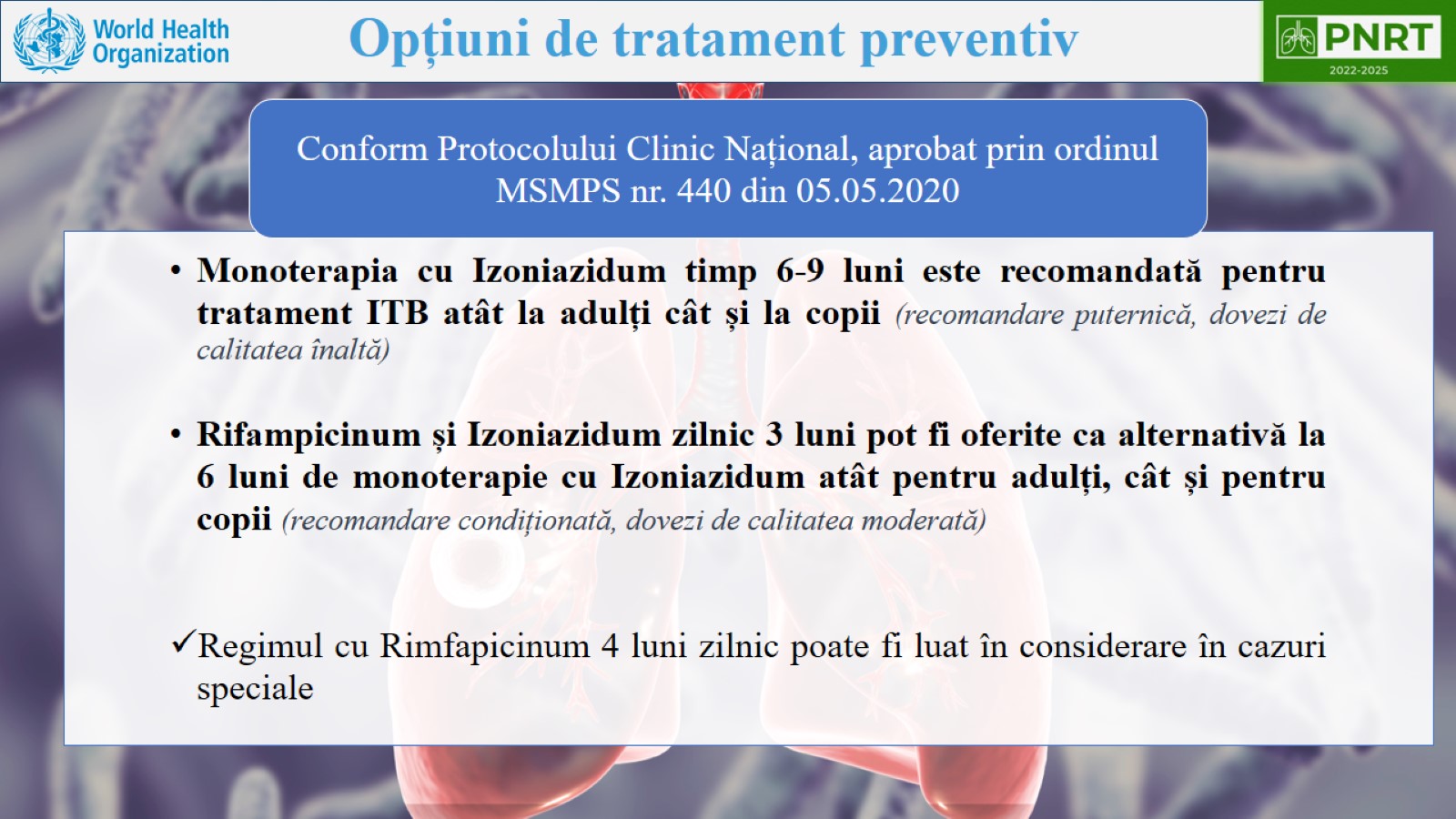 Opțiuni de tratament preventiv
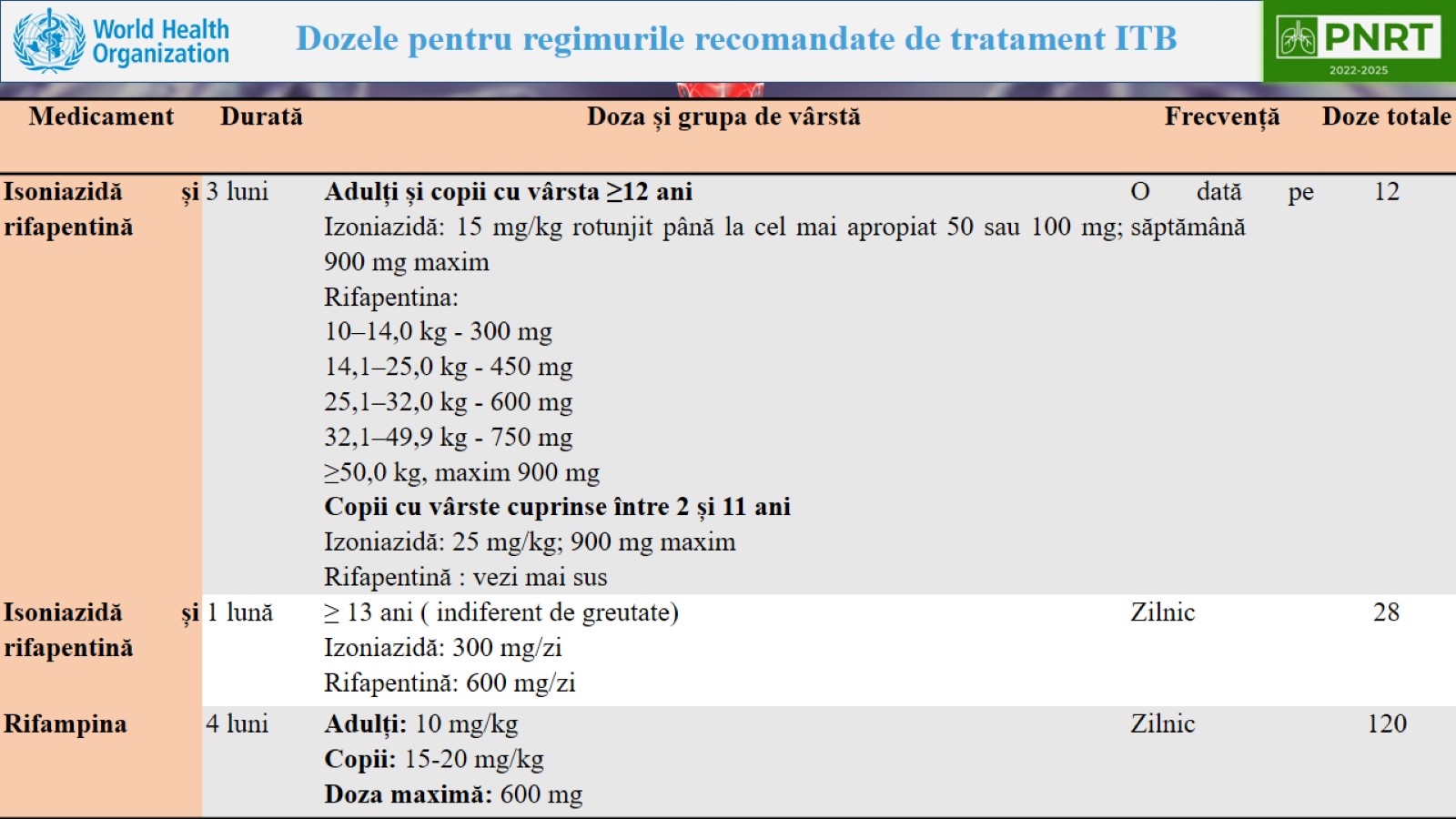 Dozele pentru regimurile recomandate de tratament ITB
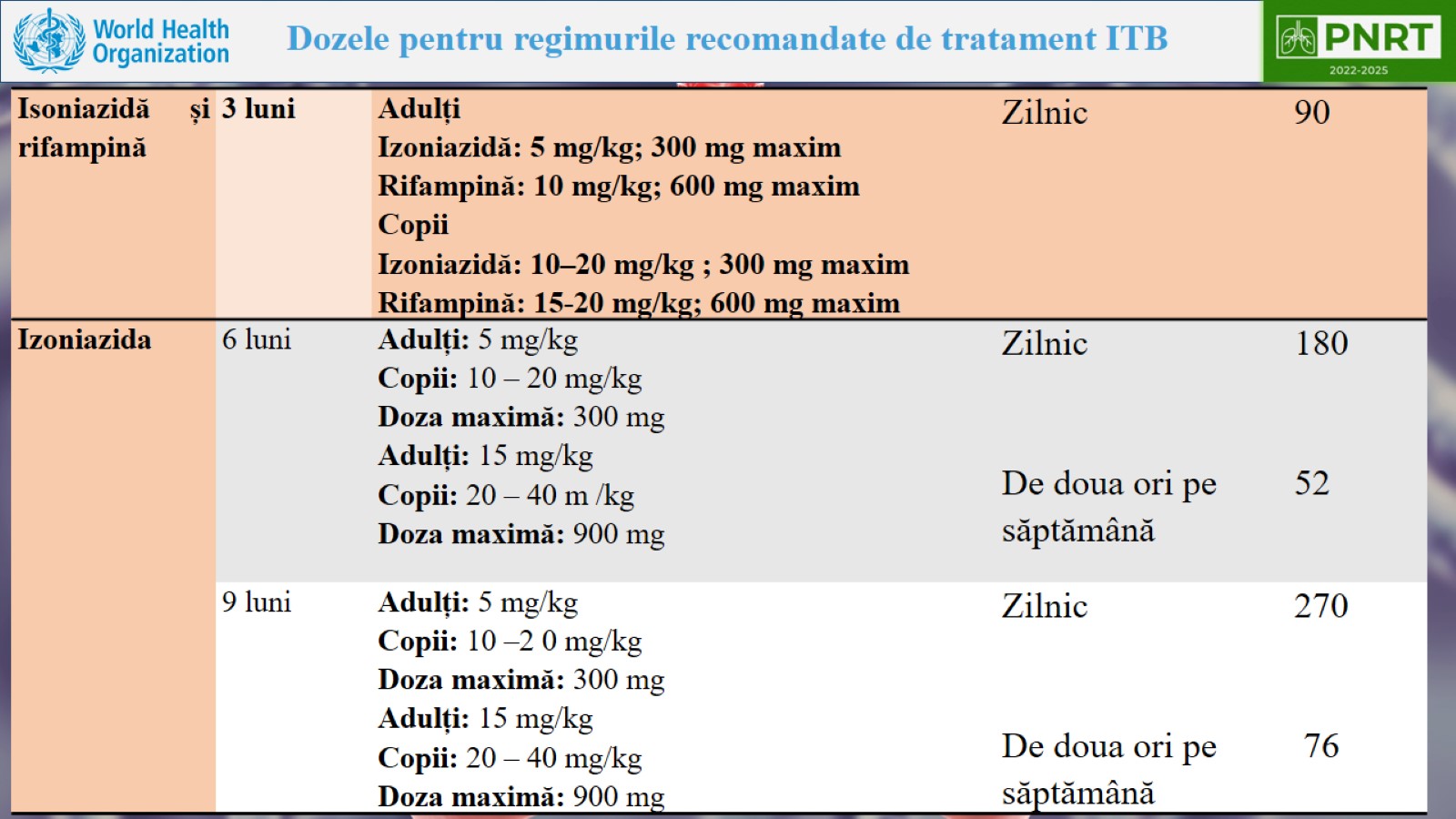 Dozele pentru regimurile recomandate de tratament ITB
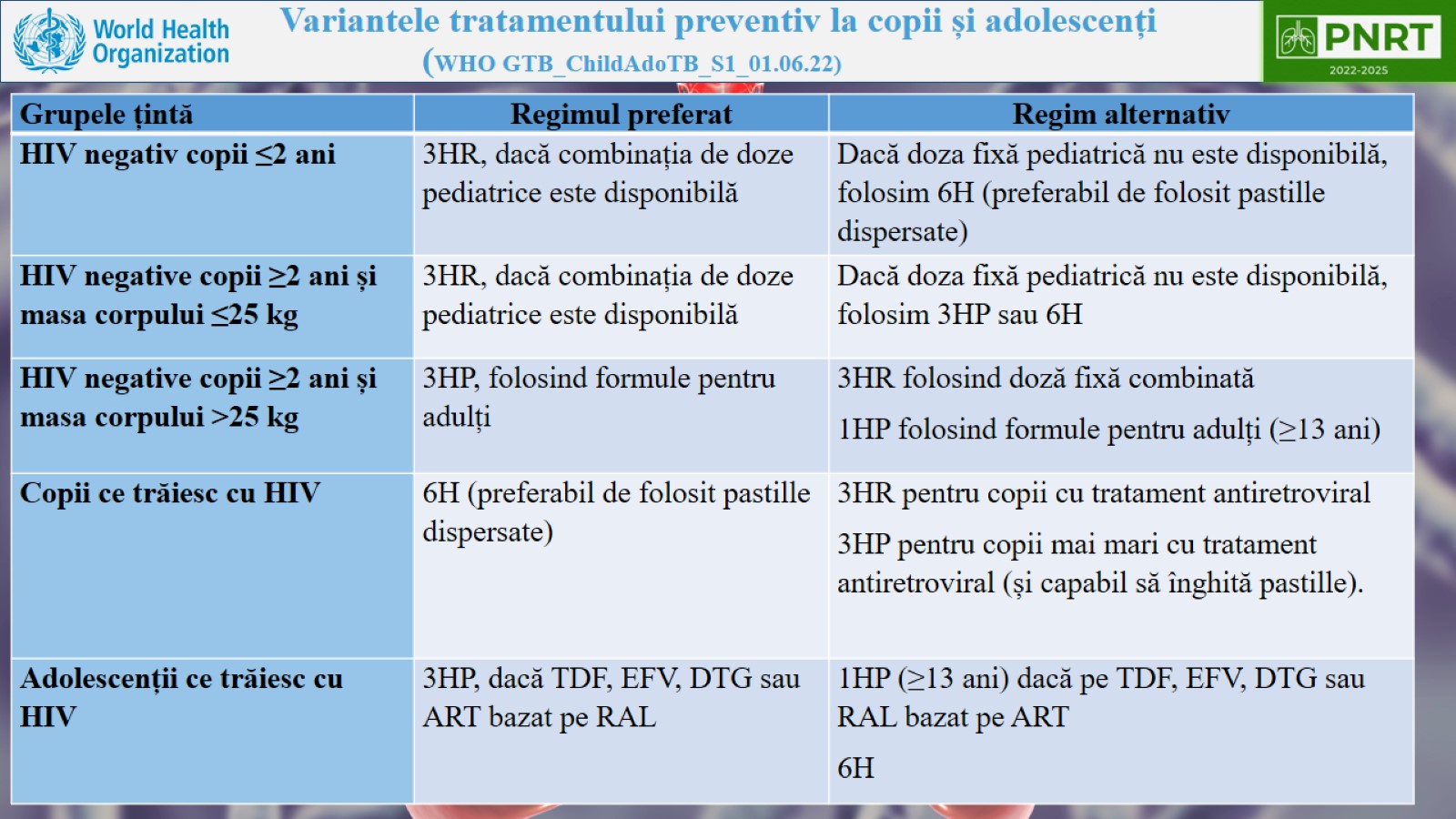 Variantele tratamentului preventiv la copii și adolescenți(WHO GTB_ChildAdoTB_S1_01.06.22)
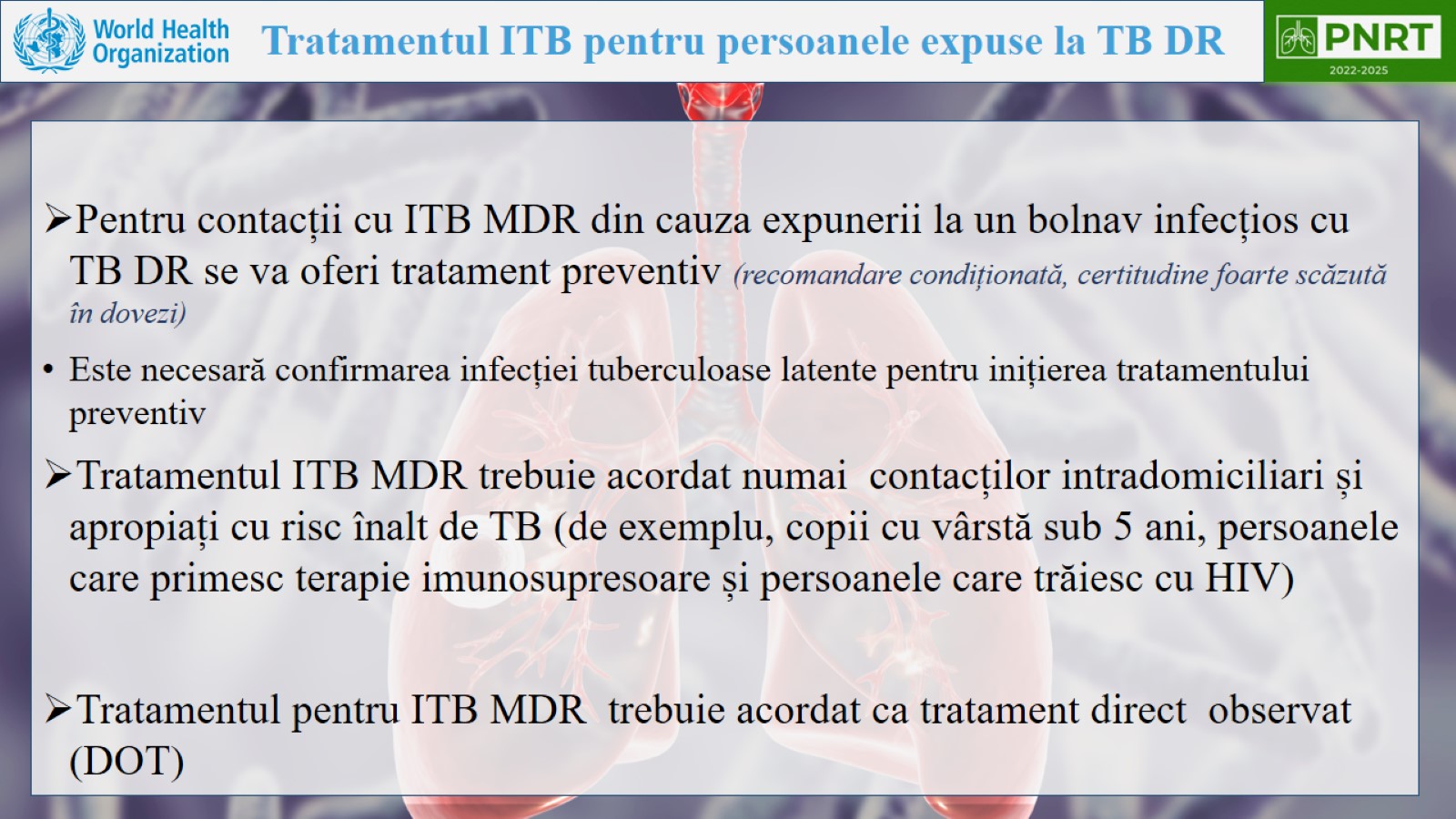 Tratamentul ITB pentru persoanele expuse la TB DR
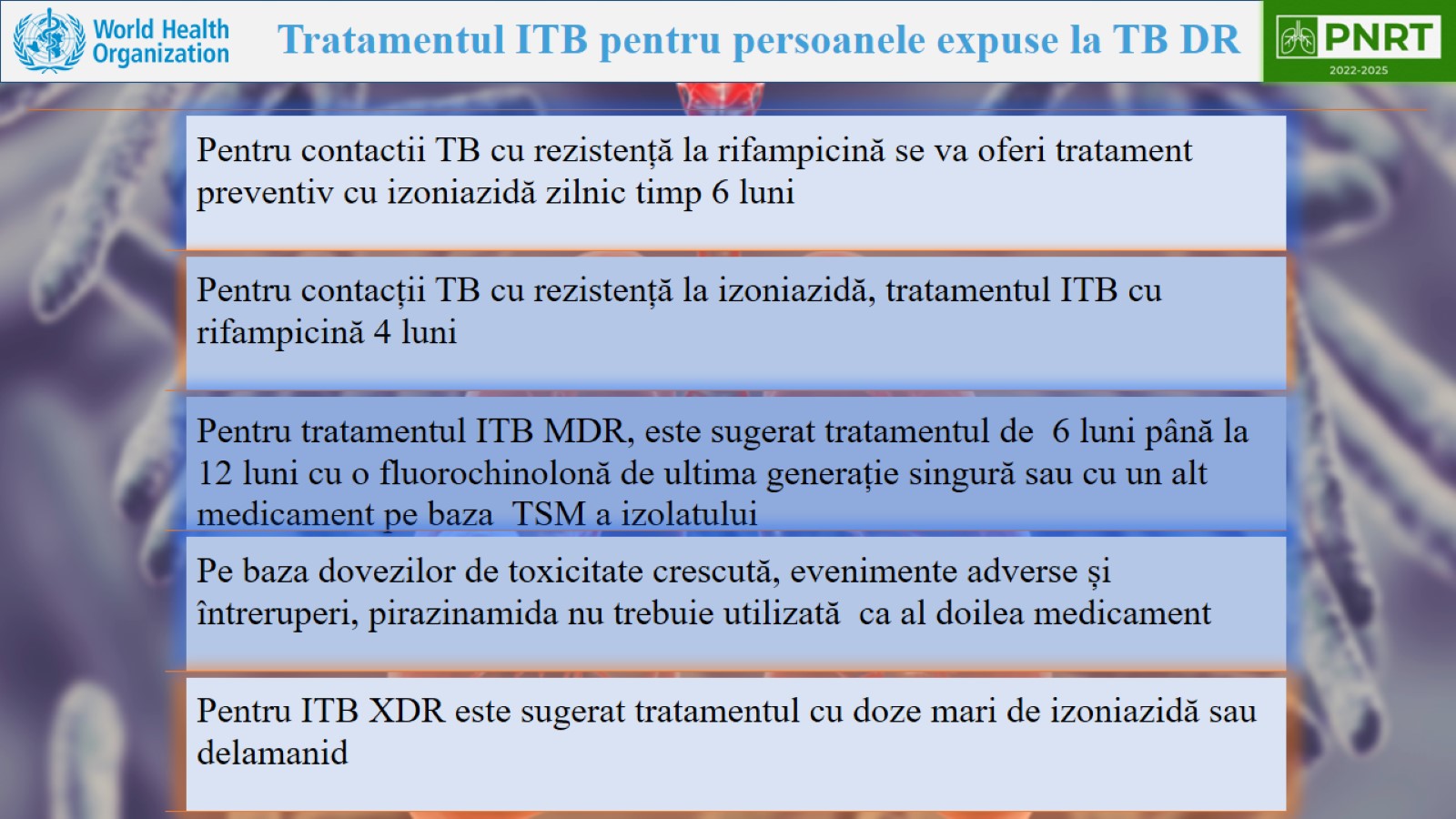 Tratamentul ITB pentru persoanele expuse la TB DR
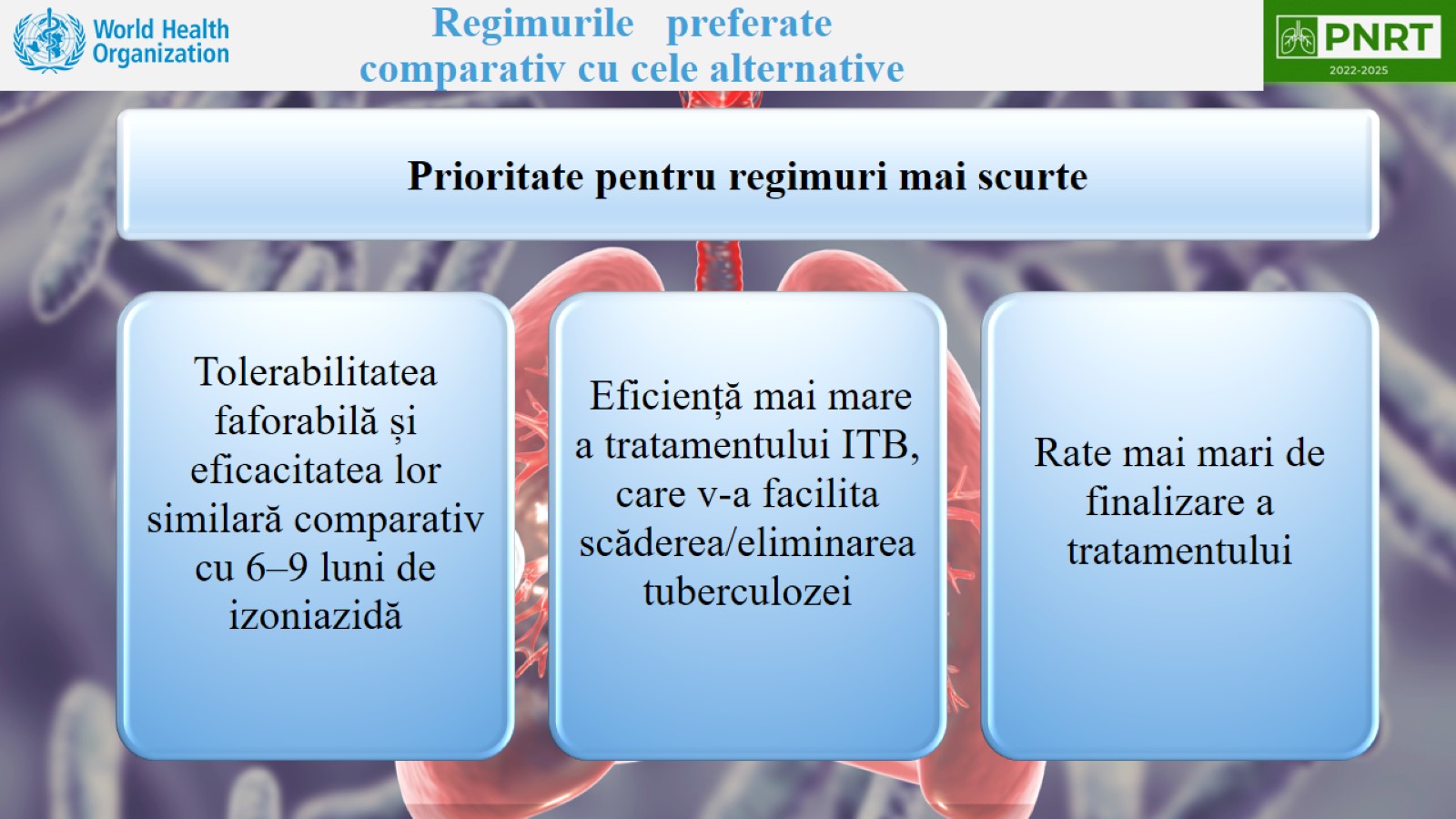 Regimurile   preferate comparativ cu cele alternative
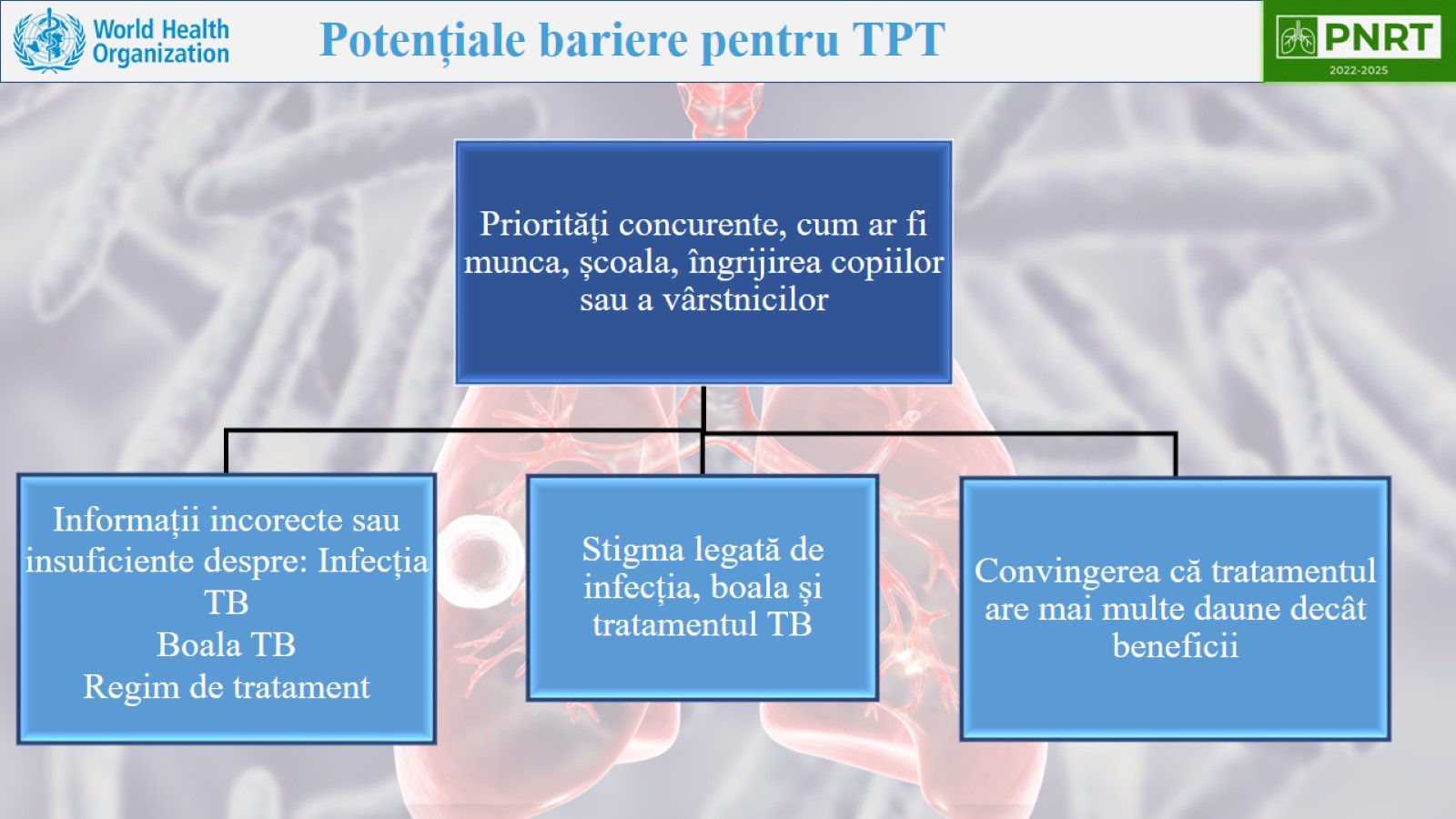 Potențiale bariere pentru TPT
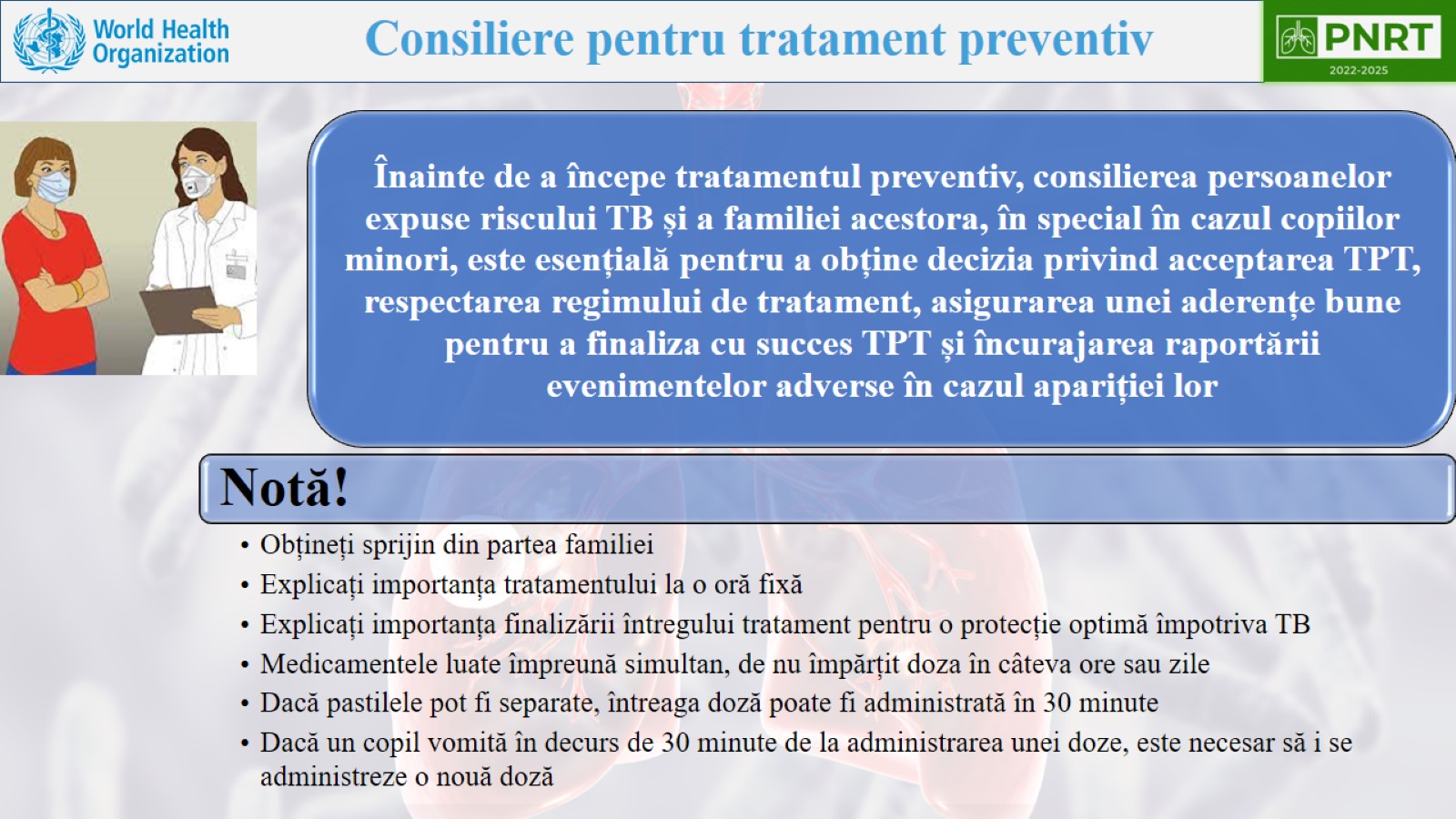 Consiliere pentru tratament preventiv
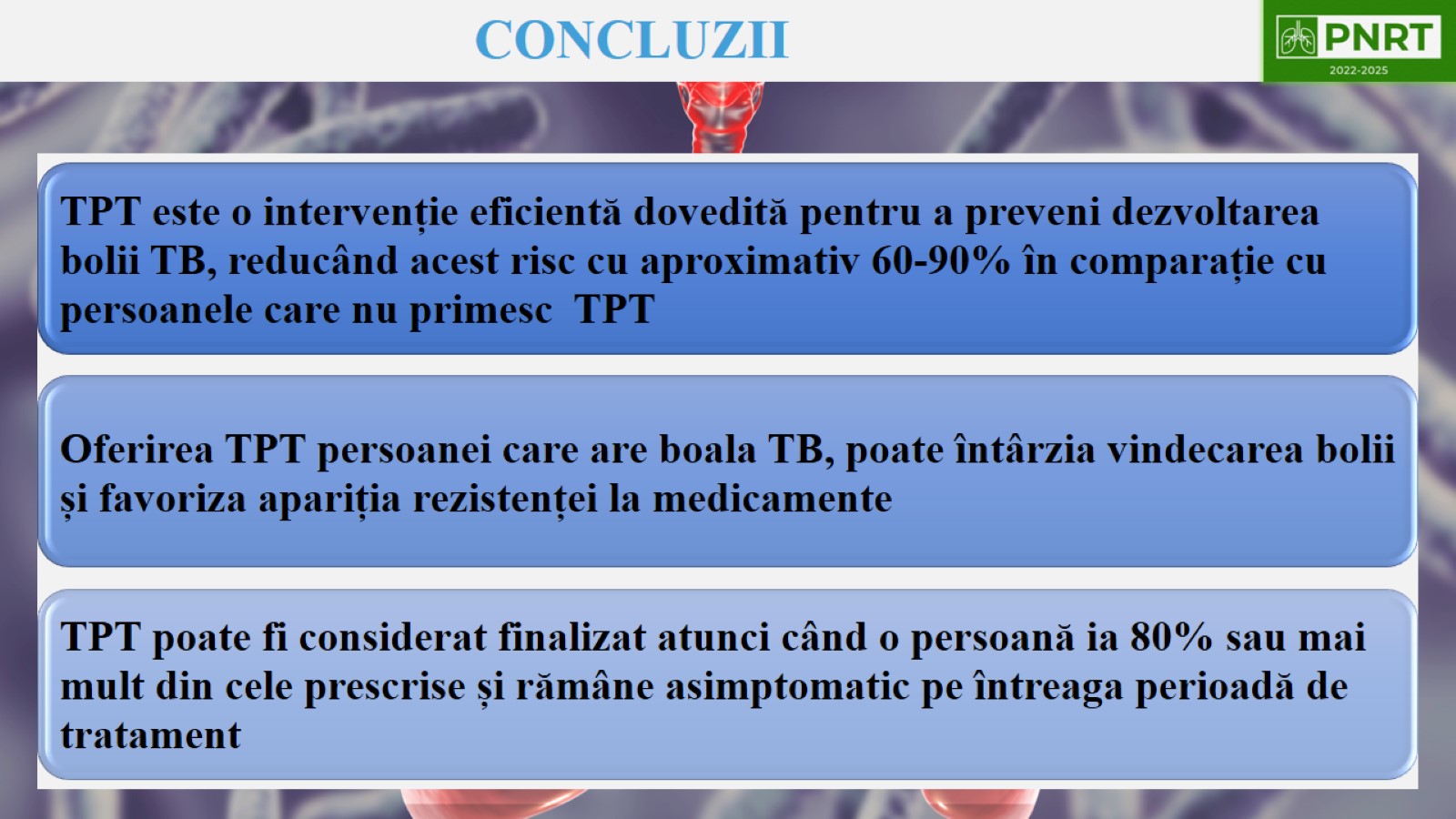 CONCLUZII
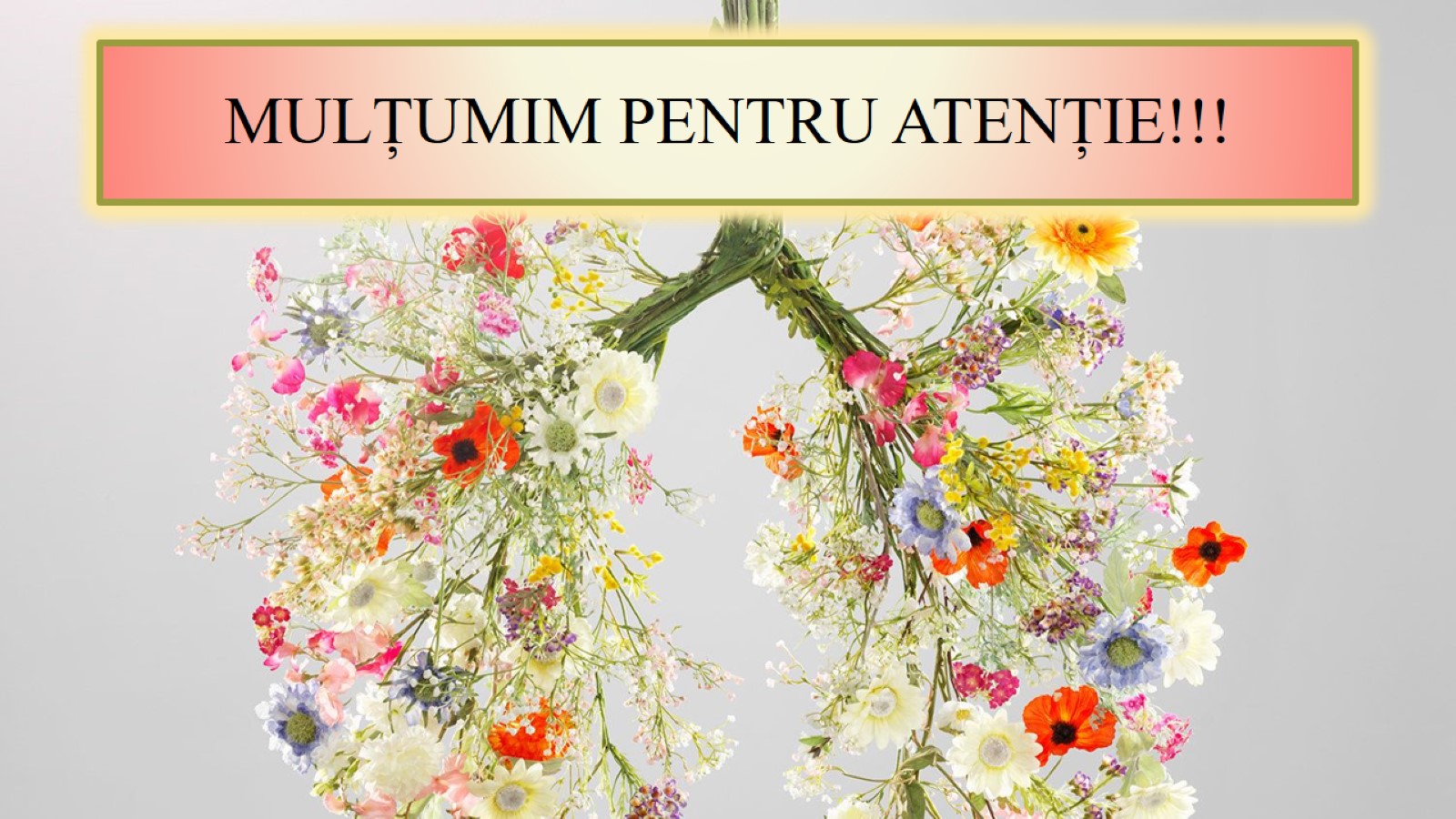 MULȚUMIM PENTRU ATENȚIE!!!